CS 6704 Software Engineering ResearchSpring 2019
Automated Decomposition of Build Targets

Bowen Shen
bowenshe@vt.edu
Background
Build process

Dependency graph

Continuous Integration
Build System
[Speaker Notes: A build system is responsible for transforming source code into libraries, executable binaries, and other artifacts. The build system takes as input a set of targets that programmers declare in build files. When a programmer issues a command to build a target, the build system first ensures that the required dependencies of the target are built. Then, it builds the desired target from its sources and dependencies. The final artifact depends on the kind of the target. For example, this chart show a typical process of C program. But for Java targets, the build system should produces JAR files.]
Java Build Process
[Speaker Notes: Java is a little difference between it contains both compiler and interpreter. Java is compiled into Java bytecode to be interpreted by JVM. In this paper’s scope, it only deal with the left part.]
Build Automation Software
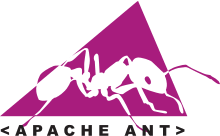 For JAVA
Ant


Maven



Gradle
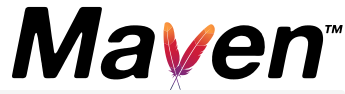 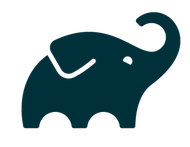 [Speaker Notes: There are several build automation software tools for java. Most used are Ant, Maven and Gradle. Even we have these tools to facilitate our build process, there are still problems bothering developers.]
Dependency Graphs
[Speaker Notes: Here is a dependency graph of C++ program.]
Dependency Graphs
[Speaker Notes: This is figure 1. Dependency graph of Java.]
Continuous Integration
[Speaker Notes: In software engineering, continuous integration (CI) is the practice of merging all developer working copies to a shared mainline. Basically it provide a complete procedure to ensure software development. More specific here, CI will trigger build and execution as long as the build target changed.]
Issues
Some numbers here:

On average, the Google code repository receives over 5,500 code changes per day, which make the CI system run over 100 million test cases per day. 

Research suggests that build maintenance accounts for 27% and 44% of code and test development, respectively.
[Speaker Notes: Despite the sophisticated caching and parallelism of Google’s build system, slow builds, CI, and IDEs are still major issues.]
Problem
This paper focuses underutilized targets.

Definition:
An underutilized target is one with files not needed by some of its dependents.
[Speaker Notes: Underutilized targets reduce modularity, make the builds and IDEs slower, increase the size of executables, and increase the load on the CI system by triggering unnecessary builds and tests.]
A Motivating Example
[Speaker Notes: Look back the figure 2. Target network is underutilized by one test target (client_tests). As a result, if a change affects only the files in S1(f1~f7), the CI system will unnecessarily trigger the build and execution of one test target (client_tests). How to solve this problem? Dependency granularity matters.]
Dependency Granularity
In theory, a CI system can save triggers by tracking dependencies at the file-level instead of target-level. 

File-level dependency example
f8 depend on f9 and f10
Target-level dependency example
Library server depend on library network
Drawbacks of file-level dependency
Maintaining the latest file-level dependencies is more expensive than that of target-level dependencies

Sound inference of all runtime dependencies and dependencies on data files and generated code is undecidable in general

Compared to file-level dependencies, target-level dependencies will improve modularity
[Speaker Notes: 1. the number and change frequency of file-level dependencies is larger. Google service have issues with performance and accuracy]
Target Decomposition
A refactoring to remove underutilized targets is to decompose them into smaller targets.

By default, DECOMPOSER proposes a decomposition of a given target into exactly two constituents.

Nonetheless, DECOMPOSER can be configured to propose decompositions to more constituents.
[Speaker Notes: Set the default number of 2 is kind of compromise from both sides.]
Trigger Saving
[Speaker Notes: We need to measure the benefits got from the target decomposition. To get a quantitative criteria, we count the number of binary and test files dependent on those source files.]
A Motivating Example
[Speaker Notes: Look back example here. Here we have only client_tests and server_binary are binary and test. After decomposing the program into two parts S1 and S2, we saved a trigger from S1 part, if anything from S1 part changed, we don’t need to build client_tests because it’s not influencedd at all.]
Formal Equation
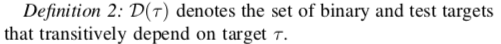 [Speaker Notes: Now we can give a formal definition of the benefit we got from target decomposition. Notice here p1 is the probability that a change affects only a file in S(τ1). We approximate p1 by count the number of files in S1 ratio (|S(τ1)|/(|S(τ1)|+ |S(τ2)|) )   because their accurate computations are expensive.]
Hardness of Decomposition
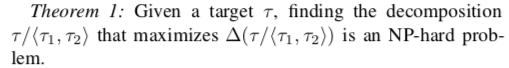 [Speaker Notes: This is proved by another report by the same authors. They reduced the decomposition problem to maximum clique problem in graph theory.]
Alternative Solution
Instead of finding the best decomposition, the paper propose an efficient greedy algorithm that finds effective decompositions in practice. 
1. Compute the strongly connected components (SCCs) of the cross references graph of the given target. 
2. Find the binary and test targets that transitively depend on each SCC. 
3. Partition the SCCs of the target into two sets with a goal of maximizing the trigger saving.
4. Update the build specifications to apply the decomposition.
Strongly Connected Components (SCCs)
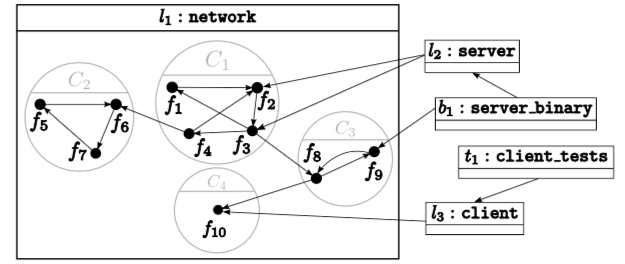 [Speaker Notes: The SCCs of G(τ) form the smallest units of decomposing target τ. That is, any valid decomposition must assign all files of an SCC to the same constituent target. Otherwise, there will be a cyclic dependency between the constituent targets.]
Condensation Graph
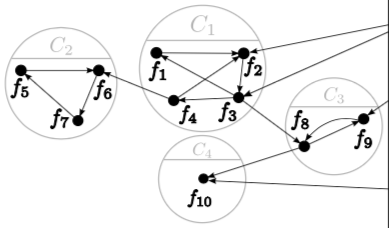 [Speaker Notes: If there is no limit on the number of constituent targets, the condensation graph is the best decomposition because this is the finest granularity.]
Unifying Components
[Speaker Notes: Different choice of unifying will lead to different decomposition.]
Avoiding Invalid Decompositions
How to avoid circular dependency ?

Lemma 1: Contracting two vertices that are adjacent in a topological ordering of a DAG results in another DAG. 

Lemma 2: Contracting two root vertices (i.e., vertices without incoming edges) or two leave vertices (i.e., vertices without outgoing edges) of a DAG results in another DAG.
Invalid Examples
Iterative Unification
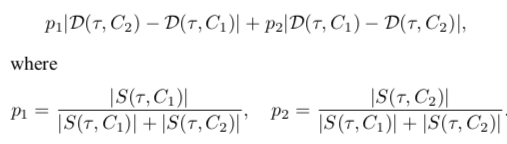 [Speaker Notes: Reverse computation of the benefit, here we want to minimize the effect of unifying.]
Valid Examples
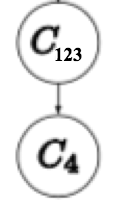 Constituent Targets
[Speaker Notes: All working on the configuration files.]
Dependency Refinement
REFINER is the automation tool to replace the manual effort.
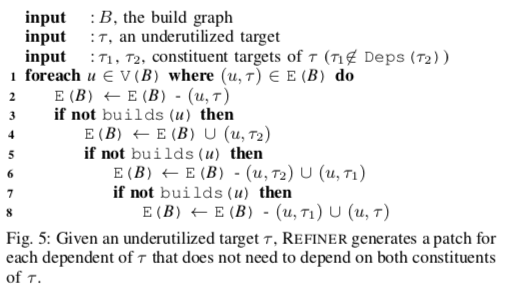 [Speaker Notes: How long it will take? The bottleneck is in building all the dependents affected by the decomposition. If pass all tests, the patch is reviewed by the programmers that own the build specifications affected by the patch]
Soundness
Soundness of DECOMPOSER
file-level and target-level dependency graphs are sound 


Soundness of REFINER
target-level dependencies are sound
Empirical Results
RQ1: What percentage of targets can be decomposed? 

RQ2: How effective are the decompositions that DECOMPOSER suggests? 

RQ3: How efficient is DECOMPOSER? 

RQ4: How receptive are programmers to the changes that DECOMPOSER and REFINER propose?
Empirical Results
RQ1: What percentage of targets can be decomposed?
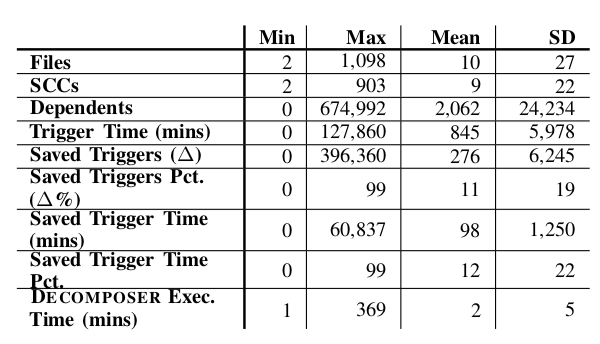 [Speaker Notes: We ran DECOMPOSER on a random sample of targets at Google comprising of 40,000 Java library targets. DECOM- POSER reported that 19,994 (50%) of the analyzed targets were decomposable. A target is decomposable if and only if its cross references graph has at least two SCCs.]
Empirical Results
RQ2: How effective are the decompositions that DECOMPOSER suggests?
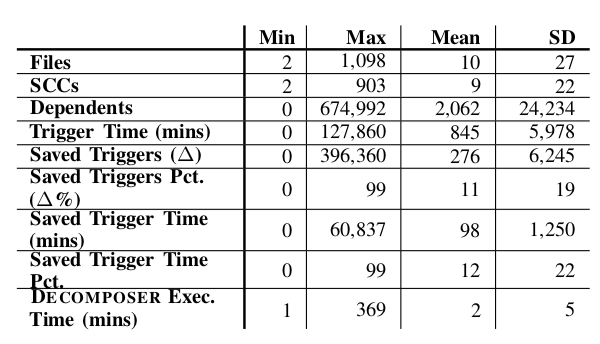 Empirical Results
RQ2.1: How many triggers can DECOMPOSER save?
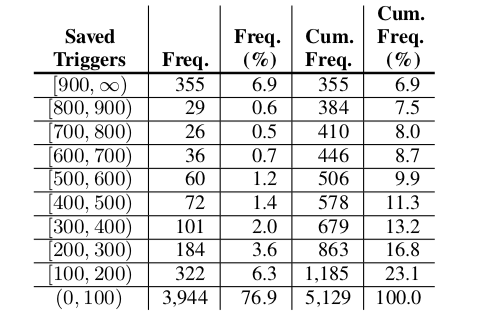 Empirical Results
RQ2.1: How many triggers can DECOMPOSER save?
Empirical Results
RQ2.2: What percentage of triggers can DECOMPOSER save?
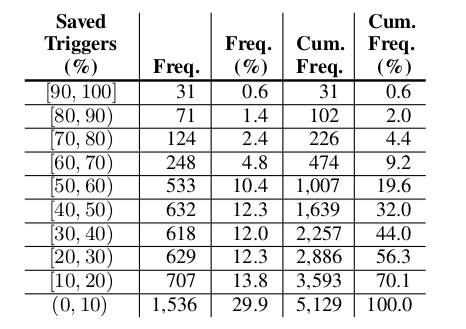 Empirical Results
RQ2.2: What percentage of triggers can DECOMPOSER save?
Empirical Results
RQ2.3: How much test execution time can DECOMPOSER save?
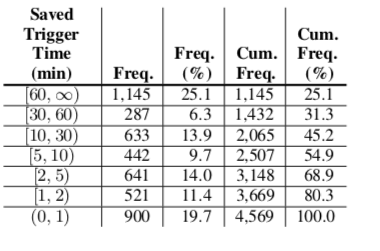 Empirical Results
RQ2.3: How much test execution time can DECOMPOSER save?
Empirical Results
RQ2.4: What percentage of test execution time can DECOMPOSER save?
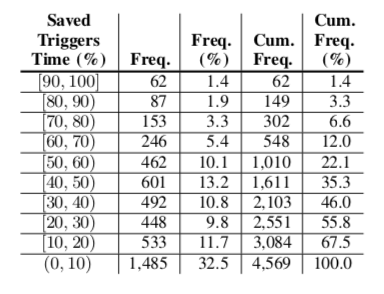 Empirical Results
RQ2.4: What percentage of test execution time can DECOMPOSER save?
Empirical Results
RQ3: How efficient is DECOMPOSER? 

If sequentially processed, DECOMPOSER takes more than 55 days to finish
In parallel, only one night.
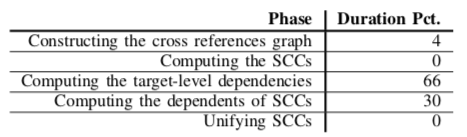 Empirical Results
RQ4: How receptive are programmers to the changes that DECOMPOSER and REFINER propose? 
DECOMPOSER
Seven targets was selected for decomposition
Six code changes got reviewed, four of which got approved.
Two code changes got rejected, because the reviewer expected the target to change rarely.
REFINER
Two code changes created by REFINER, both of which got approved
Thank you
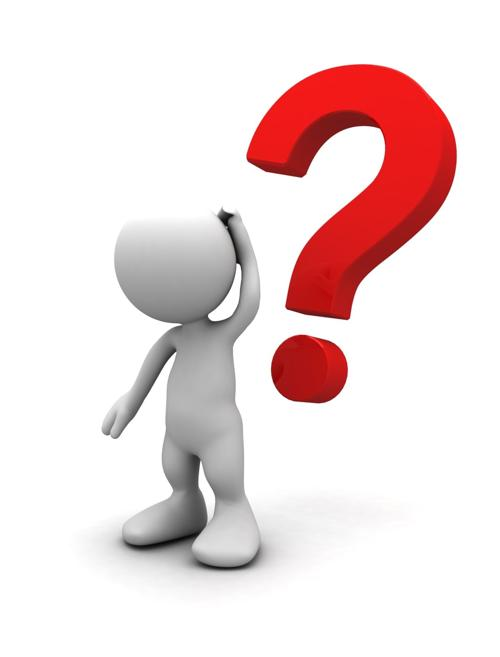 Discussion Questions
In this paper, the quantitative criteria of trigger saving is simply the numbers of binary and test files, how can we improve this standard?
Extension to other program language?
Is there any better solution than greedy algorithm?
How to improve the degree of automation in build specifications?
Is there any algorithm to find the best number of decomposed constituent ?